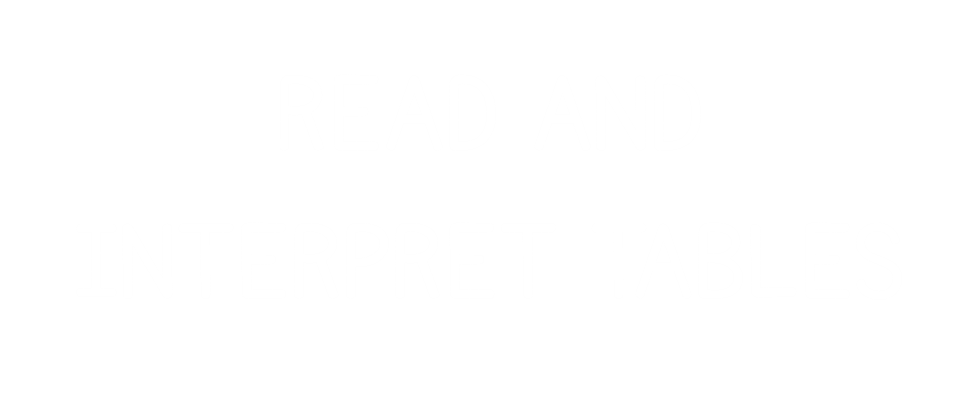 https://vimeo.com/466530531
1)	 Double 23


Double 27


Jenny has 24 stickers.
	 Imran has half as many stickers as Jenny.
	 How many stickers do the two friends have 	  	 altogether?


4)	 6 + 8 + 4 + 2 =
1)	 Double 23


Double 27


Jenny has 24 stickers.
	 Imran has half as many stickers as Jenny.
	 How many stickers do the two friends have 	  	 altogether?


4)	 6 + 8 + 4 + 2 =
46
54
24 + 12 =
36
20
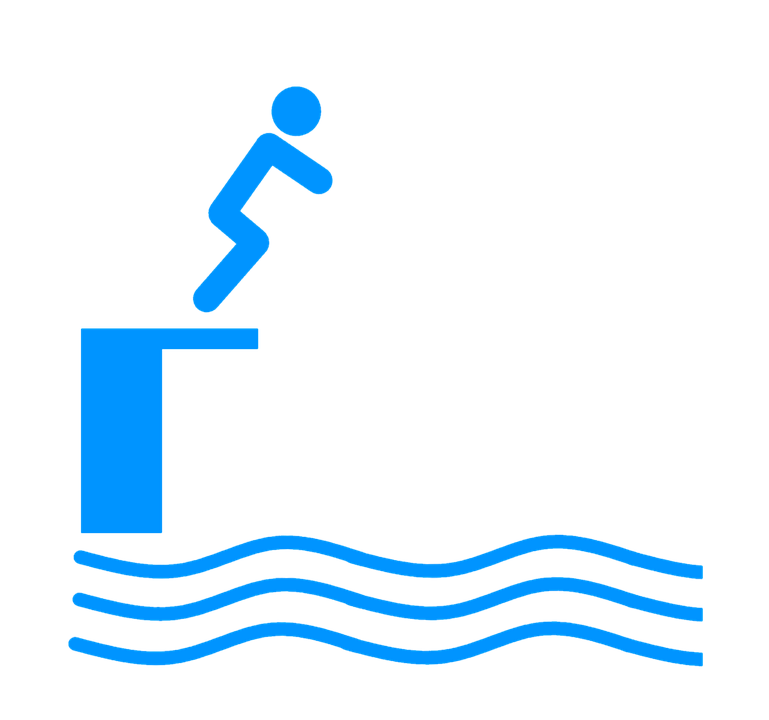 Weekly swimming pool attendance
103 people swim at the weekend.
How many people swim on Saturday?
62
103 – 41 =
62
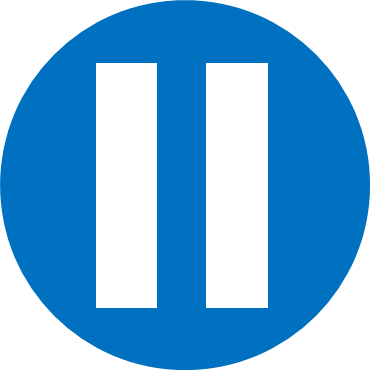 Have a think
2)   On Thursday there are double the 
	number of swimmers than on Tuesday.
	How many people swim on Thursday?
32
Year 5 pupils’ heights
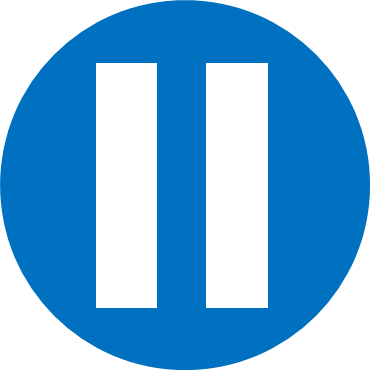 Have a think
1) Ahmed is how much taller than the shortest pupil?
130 – 96 =
34 cm
2) How many pupils are under one and a quarter metres tall?
3
1 m = 100 cm
125 cm
3) 	Jack is taller than Hilary and shorter than Tom.  	How tall could Jack be?
97 cm to 106 cm
Have a go at questions 1 - 3 on the worksheet
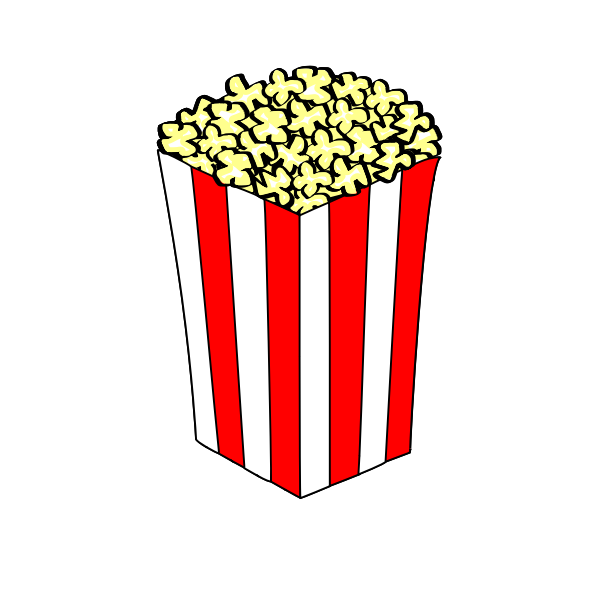 Favourite film types
Year 5
Year 2
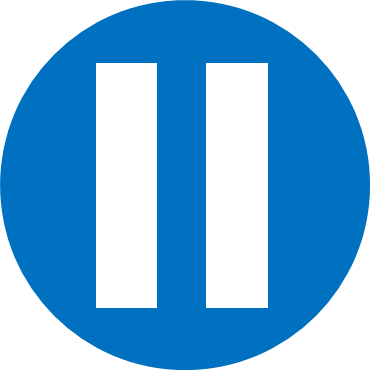 Have a think
1)	How many more year 5 pupils than year 2 pupils 	preferred Sci-Fi?
11 – 3 =
8
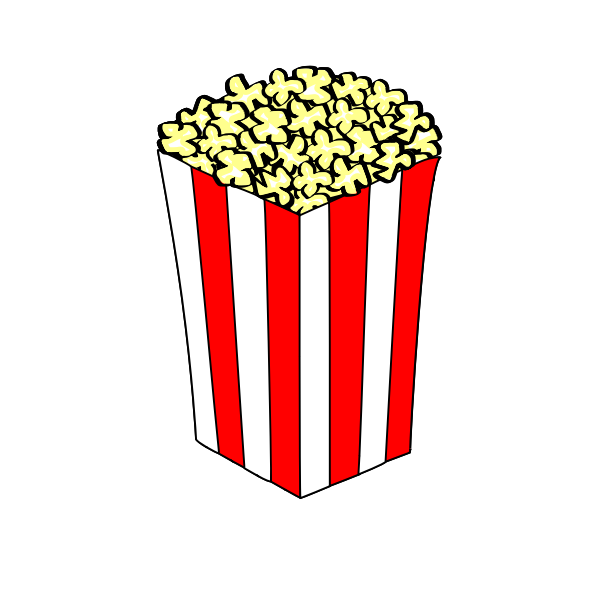 Favourite film types
Year 2
Year 5
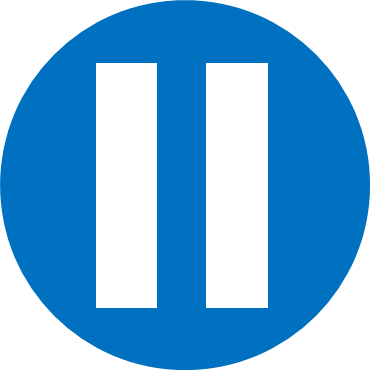 Have a think
2)	What is the most popular film type in both year groups 	combined?
46
Cartoon: 32 + 14 =
41
Cartoon
Comedy: 18 + 23 =
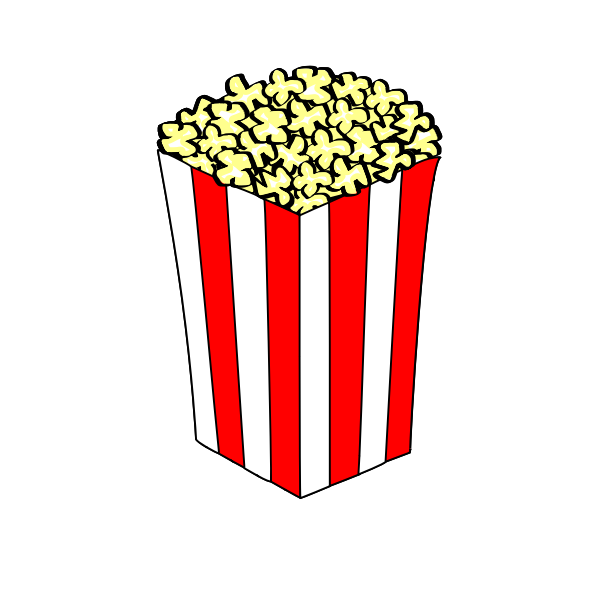 Favourite film types
Year 5
Year 2
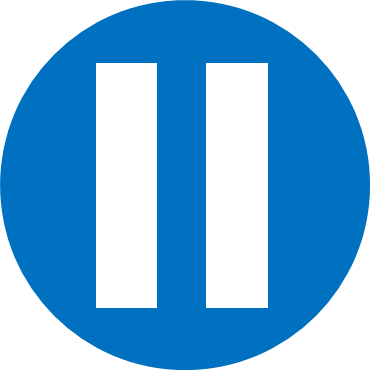 Have a think
3) How many children are there in year 2?
32 + 18 + 5 + 3 =
58
5 + 32 + 18 + 3 =
58
8
50
+
Garden bird survey
1) 	How many children saw 	more than 3 birds in their 	garden?
5
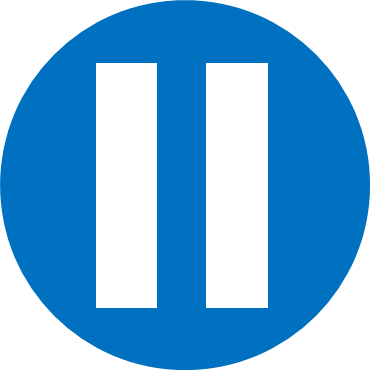 Have a think
The highest number of birds seen was 5
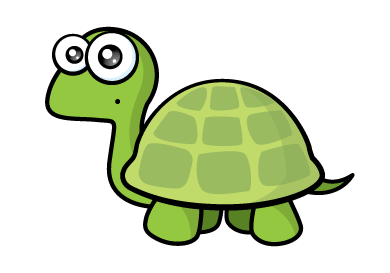 2) 	Explain why Tiny is 	incorrect.
3 children saw at least 5 birds.  
We do not know how many birds these children saw.
Have a go at questions 4 - 6 on the worksheet